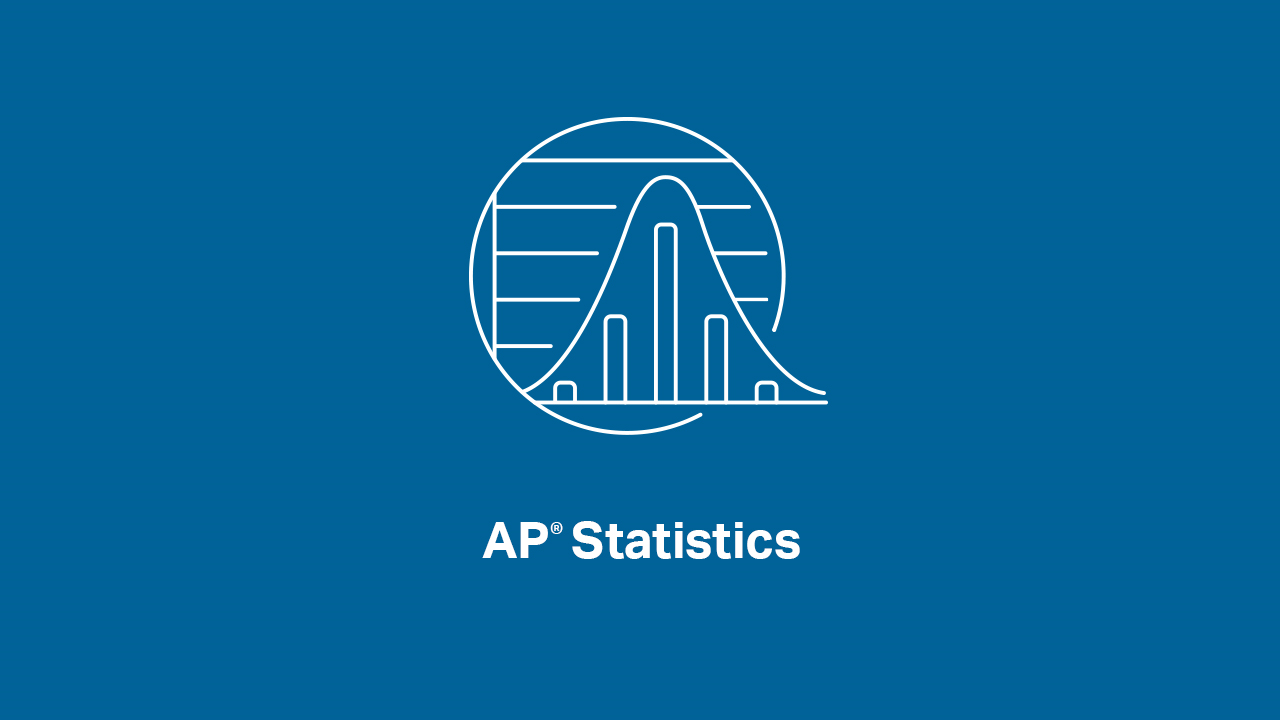 INTRODUCTIONS
Presenters:

Brendan Murphy
John Bapst Memorial High School
Bangor, ME



Luke Wilcox
East Kentwood High School
Kentwood, MI
www.statsmedic.com/youtube
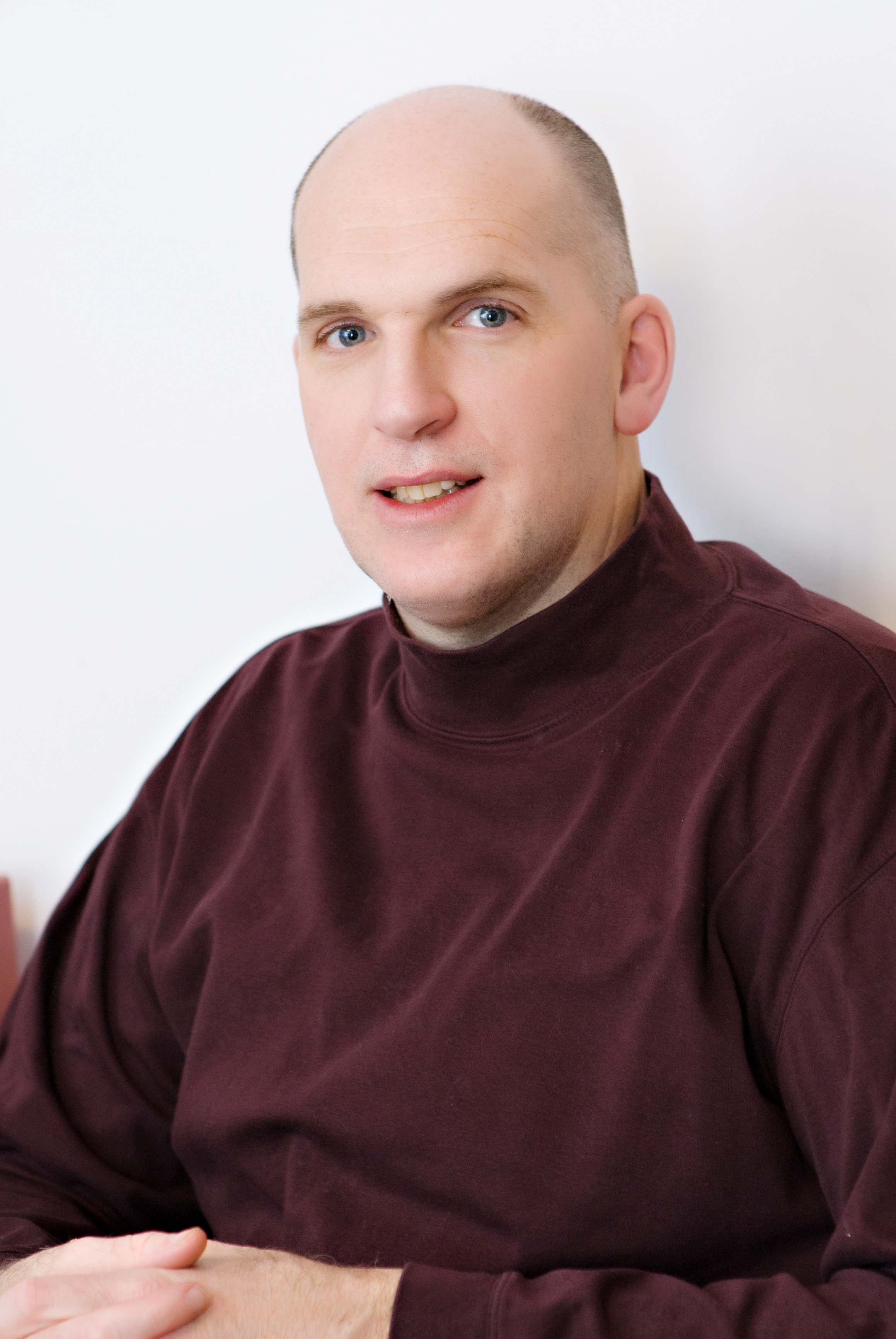 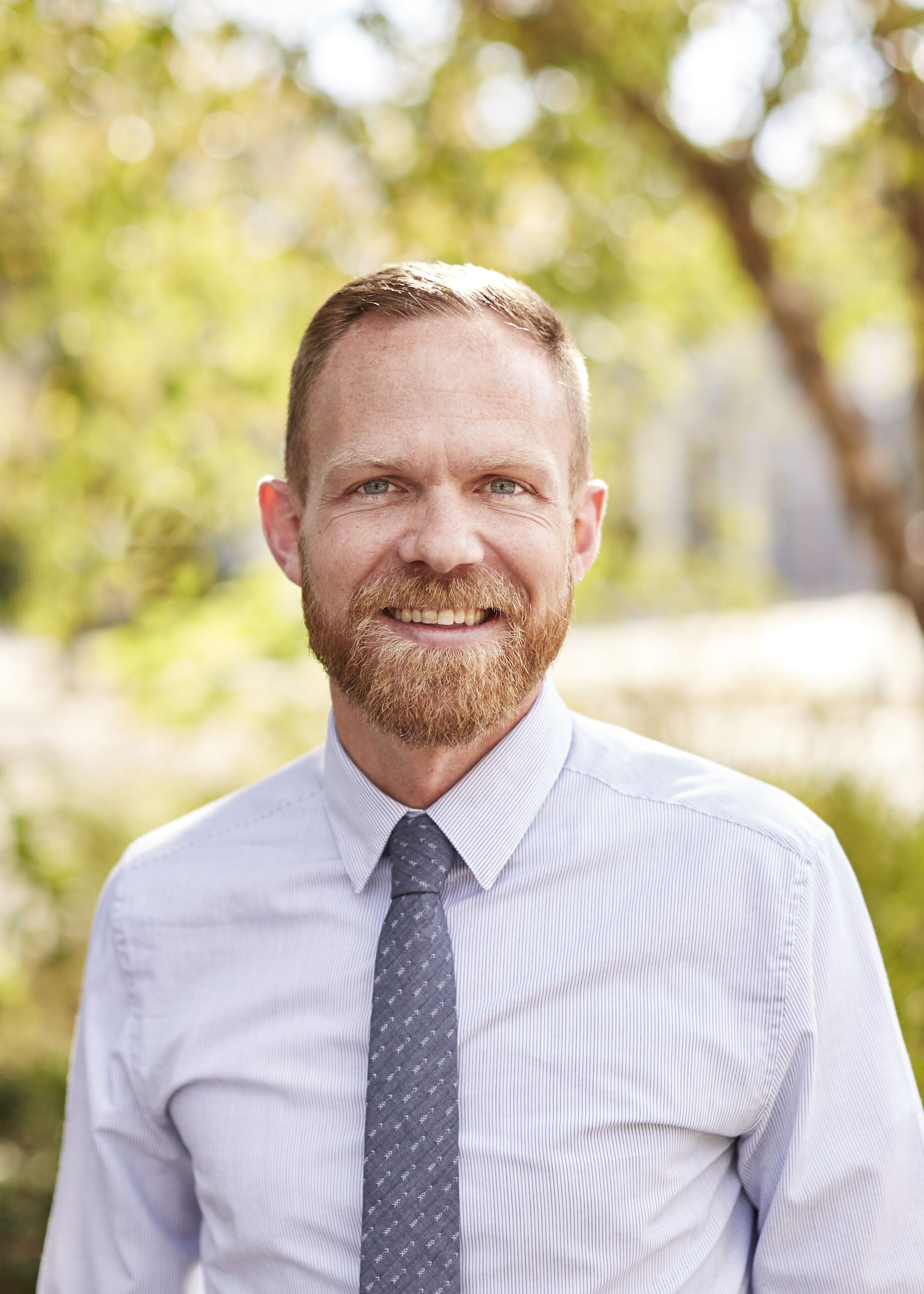 HOMEWORK REVIEW
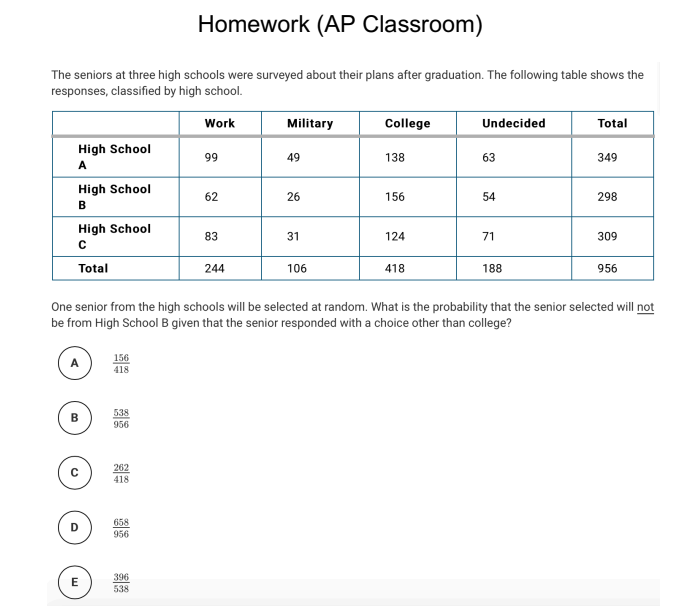 UPDATES FOR STUDENTS/TEACHERS
http://collegeboard.org/ap-covid19-updates


https://apstudents.collegeboard.org/coronavirus-updates


https://apcoronavirusupdates.collegeboard.org/educators/course-schedule

Scroll down to Math And Science, click on AP Statistics, Expand All
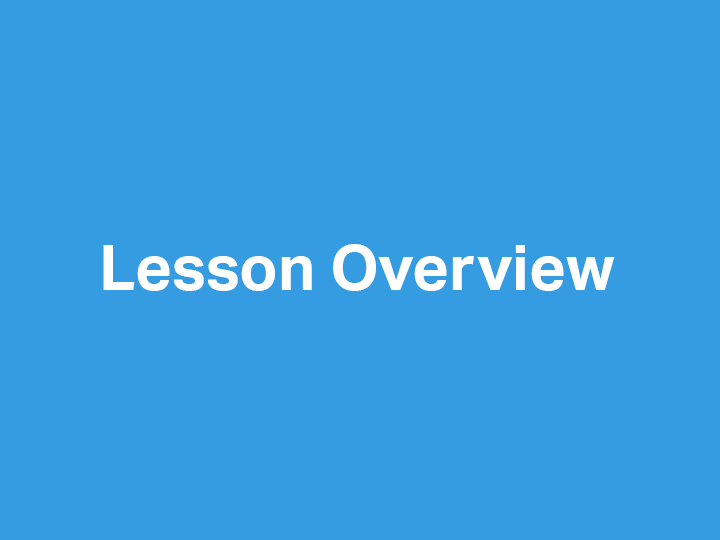 WHAT YOU NEED TO KNOW-TOPIC 4.4
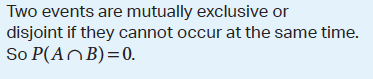 WHAT YOU NEED TO KNOW
Mutually exclusive events are NOT independent of each other
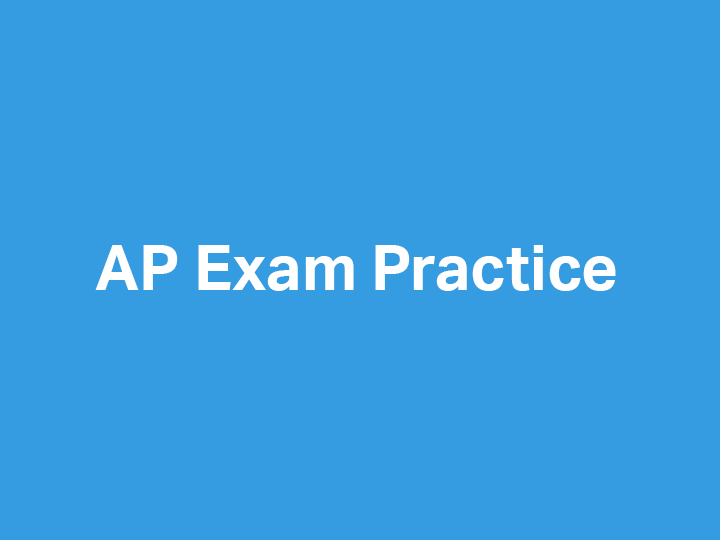 2007 AP Statistics Multiple Choice #6
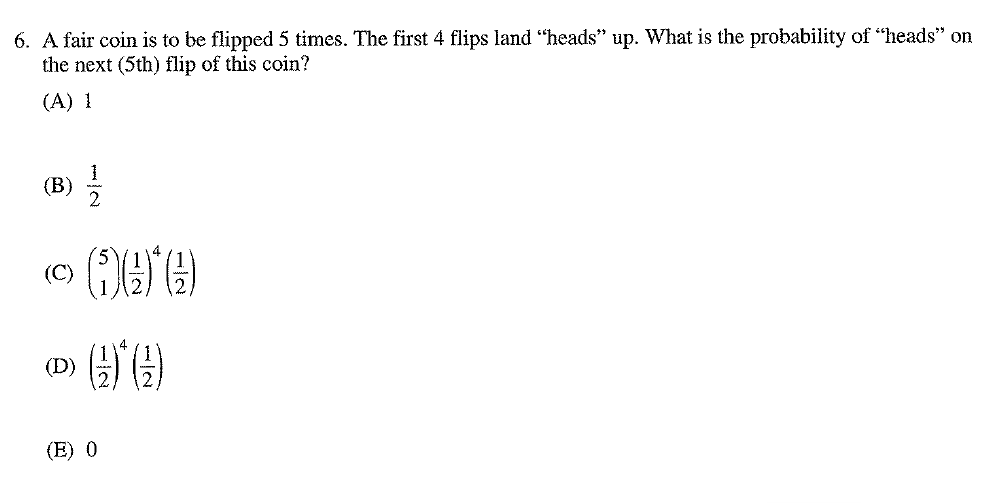 2007 AP Statistics Multiple Choice #36
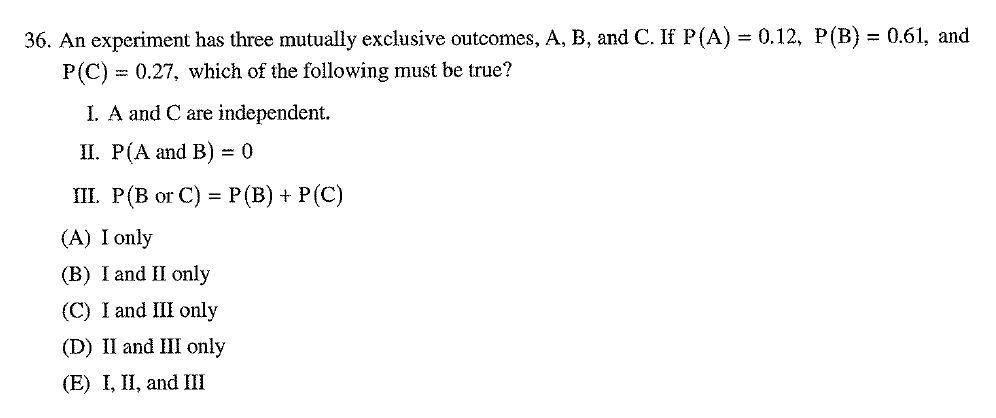 2012 AP Statistics Multiple Choice #16
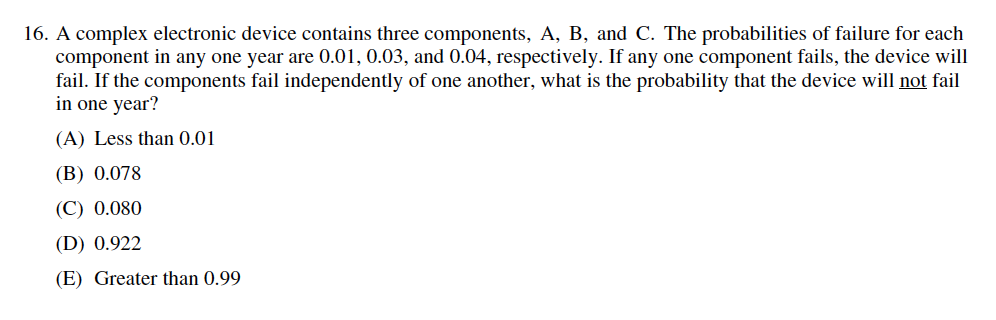 2002 Form B AP Statistics Free Response #2
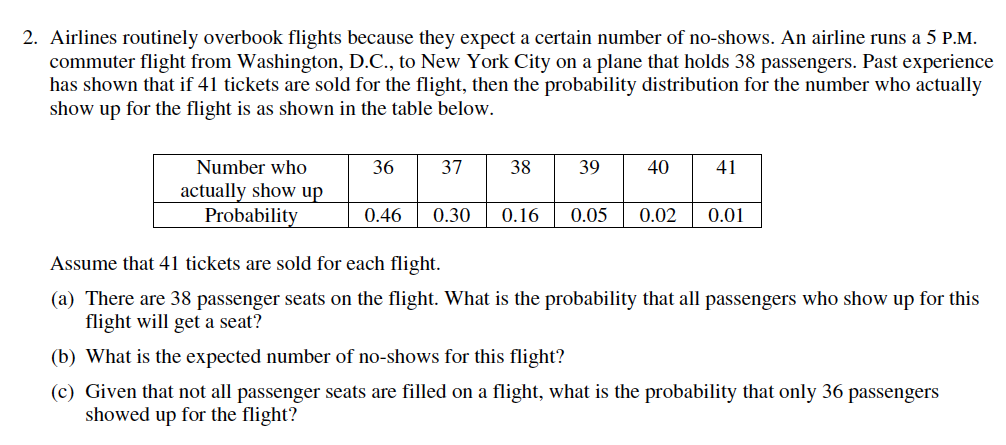 2003 Form B AP Statistics Free Response #2
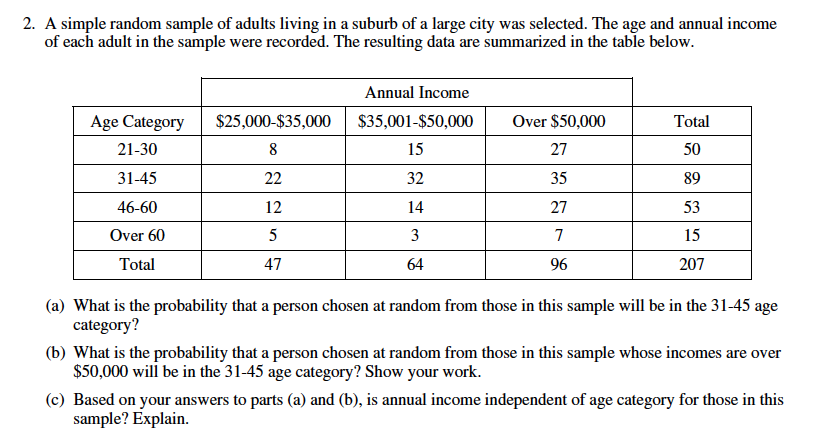 2010 Form B AP Statistics Free Response #5 (Modified)
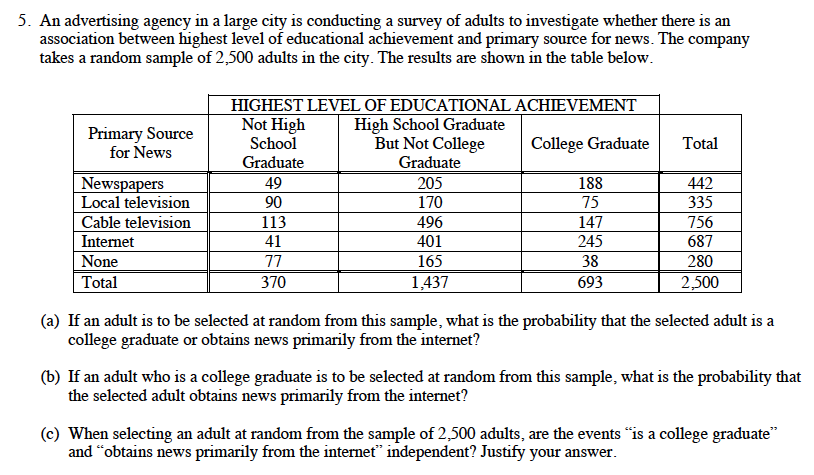 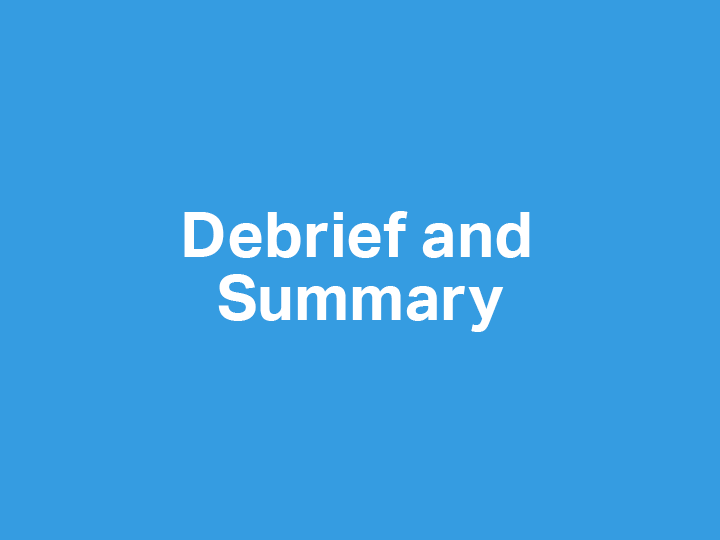 DEBRIEF AND SUMMARY
Hopefully by now you are feeling more comfortable with solving different types of Probability questions



Similar to all problems in AP Statistics you should be able to write a clear/concise solution in context
1997 Multiple Choice #13 Homework Problem Monday 04/20
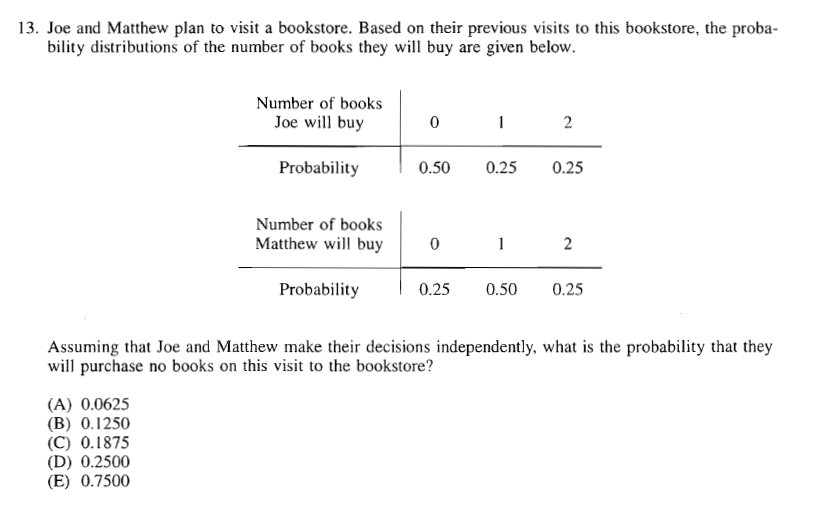 Device and Internet Access
We know that not all students have access to the internet or a device. We’re working on solutions to help students get what they need to show their best work. If you need mobile tools or connectivity or know someone who does, you can reach us directly to let us know.

cb.org/tech
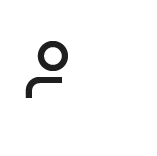 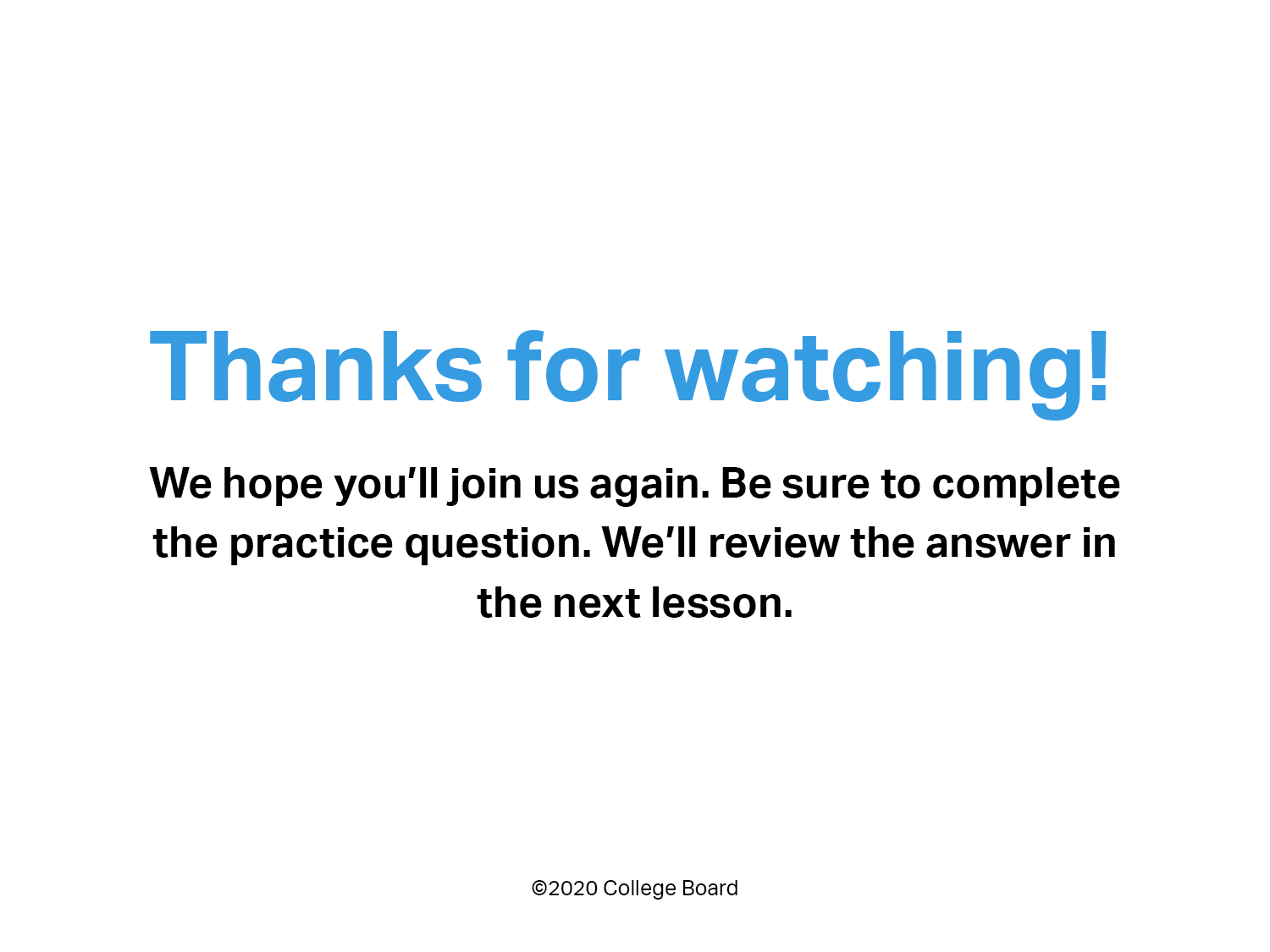